Documentation Required for 
A Successful Life Safety Survey
Brad Keyes, CHSP
Keyes Life Safety Compliance, LLC
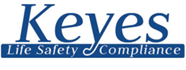 Today, we will be discussing the following issues:
It’s not business as usual anymore;
The importance of understanding what the standards require;
Discuss what documentation is required;
Identify processes on how to organize the documentation for survey.
Learning Objectives
2
Today’s presentation will cover the most restrictive needs for a life safety survey, whether it be conducted by the state agency on behalf of the federal government or by your accreditation organization.
Learning Objectives
3
Facility managers typically are saddled with the responsibilities of many departments:
Maintenance
Plant Operations
Projects
Paint Shops
Environmental Services
Security
Laundry
Life Safety
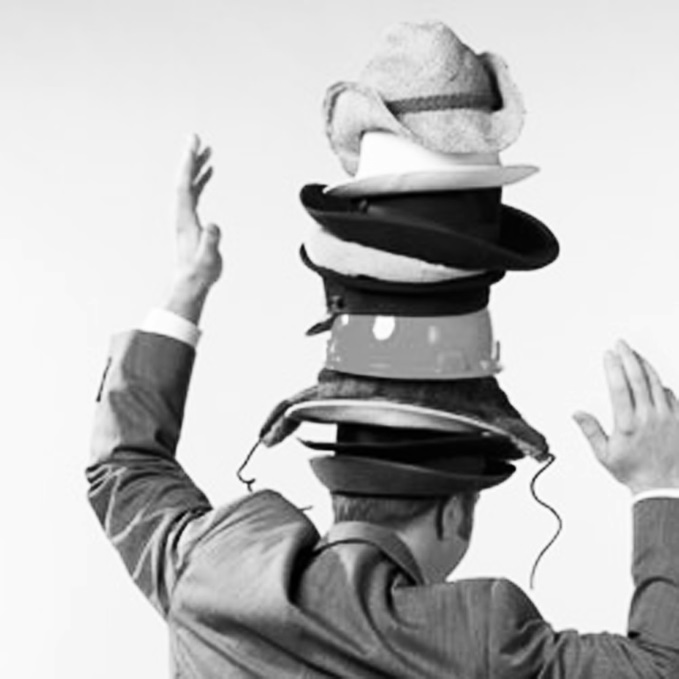 It’s Not Business as Usual
4
Preparing for survey can be time-consuming, which may lead the facility manager to rely on the results of previous surveys as a guide on preparation for future surveys.

For example; if the last survey did not reveal any deficiencies with the fire alarm test report, then the facility manager may decide not to review the current reports for compliance.
It’s Not Business as Usual
5
They may think they’re ready and have all of their documentation prepared, but that approach will likely lead to problems with the survey process.
It’s Not Business as Usual
6
This has lead to many organizations being unprepared for the document review session to determine compliance with the standards.

The LS surveyors for the state agency surveying on behalf of CMS, and the LS surveyors for the accreditation organizations are better qualified and educated on what the codes and standards require for compliance.
It’s Not Business as Usual
7
So, it is recommended that the hospital consider a re-start to their process:

First: Read the                                  standards!

Take the time to actually read                                                       all of the standards that apply                                                        to you’re area of responsibility.
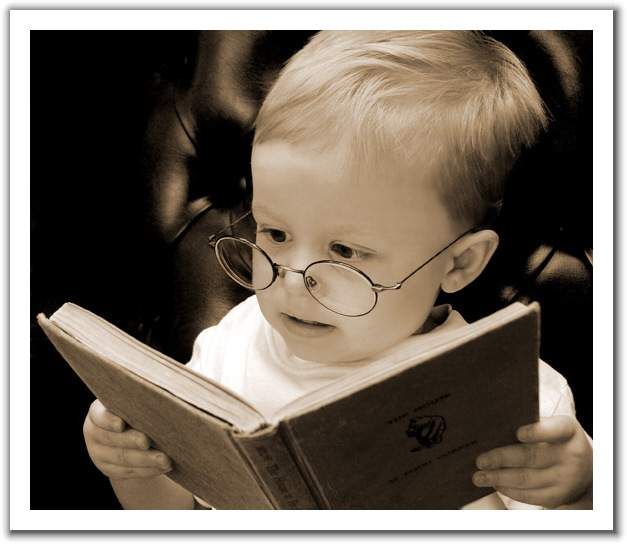 It’s Not Business as Usual
8
Second: Ask questions                                                       if you do not understand!

There is no shame in admitting you do                                                 not understand something.
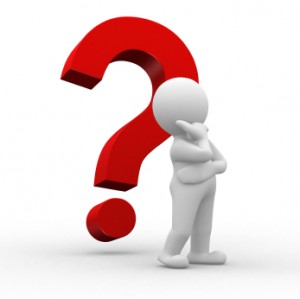 It’s Not Business as Usual
9
It is not unusual that a typical facility manager may not fully understand what’s required on a particular standard. 

But, it is the organization’s responsibility to comply with the standards. So, if you’re not 100% sure on how to comply, then it is your responsibility to ask questions.
It’s Not Business as Usual
10
Third: Confirm compliance by                    reviewing your documentation!

Reading and understanding the standards is a good start, but to be complete, you must assess your own documents.
It’s Not Business as Usual
11
There are many reasons that it is critically important for the facility manager to review the inspection and testing documentation on the hospital’s fire-safety equipment:
It’s Not Business as Usual
12
You should never trust an outside contractor for advice on compliance with a standard or regulation. If you hire a service contractor to test your fire alarm system, it is your responsibility to make sure that contractor is not only performing the test correctly, but is actually testing everything that is required to be tested.
It’s Not Business as Usual
13
Contractors frequently do not know what edition of a particular NFPA standard the hospital is required to comply with. For example, the latest edition of inspection and testing of sprinkler systems is the 2014 edition; however, the hospital is currently required to comply with the 1998 edition. The contractor may mistakenly assume you are required to comply with the most recent edition. (There are a lot of differences between the 1998 edition and the 2014 edition.)
It’s Not Business as Usual
14
Check the inspection reports / work-orders from your own staff. Make sure they understand the correct procedures to follow for that particular test or inspection. Even the most seasoned veterans may develop ‘work-arounds’ or short-cuts that you may not be aware of unless you review their work.
It’s Not Business as Usual
15
Look for items that did not pass the test or inspection, or were not tested due to inaccessibility. There are no acceptable reasons not to perform a test or inspection on a device that has a requirement to do so. If a device failed, then it needs to be repaired or replaced, and then retested; and the documentation proving all of this needs to be accessible.
It’s Not Business as Usual
16
It is understood that Joint Commission does allow hospitals to place inaccessible fire dampers on the PFI list with a 6-year projected completion date. But, CMS does not recognize this practice and will expect all inaccessible fire dampers to be made accessible, and tested; or a waiver request may be made when the damper is cited for not being tested.
It’s Not Business as Usual
17
NFPA 10 (2010) -	Portable Fire Extinguishers
They must be inspected monthly for:
Mounted > 4 inches and < 60 inches above                                     the floor
Access to FE is not obstructed
FE is full by ‘hefting’ 
Pressure gauge is in operable range
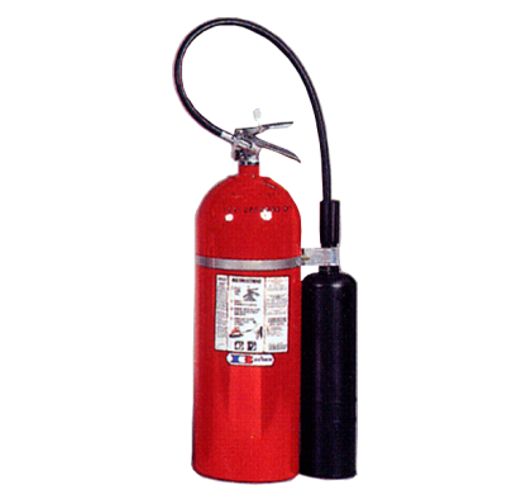 Documentation Needed for a Survey
18
NFPA 12 A (2009) -	Halon Extinguishing Systems – Semi-Annually:
All systems must be inspected and tested for proper operation, without discharging the product
The pressurized containers of Halon must be weighed and if a 5% net loss in weight or 10%  loss in pressure, container must be refilled or replaced
Documentation Needed for a Survey
19
NFPA 12 A (2009) -	Halon Extinguishing Systems –                          Semi-Annually:
All detectors to be tested for proper function;
All manual devices to be tested;
All actuators to be tested;
All piping and nozzles to be inspected;
Operate all auxiliary equipment.
5-Year Test:
All system hoses, including flexible connectors, must be removed and pressure tested.
Documentation Needed for a Survey
20
NFPA 17A (2009) -	Kitchen Hood Extinguishing Systems – Monthly Inspection:
Ensure system is in its proper place;
Manual actuators are not obstructed;
Tamper seals and indicators are intact;
Maintenance tag is in place;
No obvious physical damage that might prevent operation;
Ensure pressure gauge is in operable range;
Nozzle blow-off caps are intact and undamaged;
The protected equipment has not been replaced, modified or relocated.
Documentation Needed for a Survey
21
NFPA 17A (2009) -	Kitchen Hood Extinguishing Systems – Semi-annual Maintenance:
Check to see hazard has not changed;
Examine all detectors;
Examine  expellant gas containers;
Examine agent containers;
Examine releasing devices; 
Verify that agent distribution piping is not obstructed
Operate system without releasing agent;
Fixed temperature fusible links must be replaced semi-annually, and destroyed once removed.
Documentation Needed for a Survey
22
NFPA 25 (2011) -	Water Based Fire Protection System Weekly:
Fire pump no-flow churn test 
Electric-driven pumps changed to                                                               monthly 
Must start pump by lowering the                                                     water pressure at the control switch
Must operate pump at no-flow for a                                            minimum of 10 minutes (30 minutes                                         for engine-driven pumps)
Must ensure relief valve is dumping water
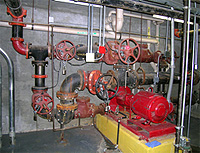 Documentation Needed for a Survey
23
NFPA 25 (2011) -	Water Based Fire Protection System Monthly:
Control valve visual inspection to ensure they are in an open position
All control valves are required to be electronically supervised (tamper switches)
Chains and padlocks are not an                                                                           acceptable alternative to                                                        electronic monitoring
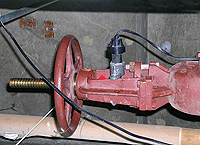 Documentation Needed for a Survey
24
NFPA 25 (2011) -	Water Based Fire Protection System Quarterly:
Fire department connection (FDC) inspection (where water is pumped into the building)
Pre-action/Dry pipe valving priming water test
Waterflow alarm devices if not vane-type of pressure switch type
Documentation Needed for a Survey
25
NFPA 25 (2011) -	Water Based Fire Protection System Quarterly:
Hose valves (where firemen connect their hose) must be inspected quarterly to ensure:
Caps are in place;
Hose threads are not damaged;
Valve handles are present and not damaged;
Gaskets are not damaged or deteriorated;
Valves are not leaking;
No obstructions in valves.
Documentation Needed for a Survey
26
NFPA 25 (2011) -	Water Based Fire Protection System 
Semi-Annually:
Waterflow alarm devices if they are                                                          vane-type or pressure switch type
Annually:
Sprinkler inspection; all sprinkler                                                       heads and visible piping and hangers                                                       from floor; 
Sprinkler inspection must be documented;
Sprinkler heads must be free from all foreign                          material (dust, dirt, plastic bags, etc.)
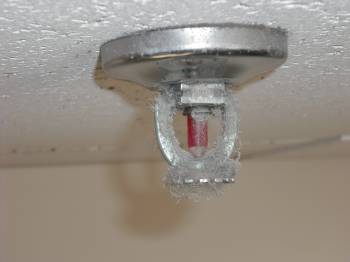 Documentation Needed for a Survey
27
NFPA 25 (2011) -	Water Based Fire Protection System Annually:
Pre-action/Dry pipe valve trip test
Main drain test, conducted at all system risers, not at low point drains; Consists of:
Static pressure readings; Residual pressure readings; Time required to restore to static pressure (fire pump off; jockey pump on)
Control valve exercise; Must fully close then open each control valve
Backflow preventer test; Conducted by licensed individuals
Documentation Needed for a Survey
28
NFPA 25 (2011) -	Water Based Fire Protection System Annually:
2½ inch hose valves must be tested annually by opening then closing the valve
Valve does not have to be fully opened; If cap is in place just open then close valve
The purpose of this test is to just exercise the valve
Documentation Needed for a Survey
29
NFPA 25 (2011) -	Water Based Fire Protection System Annually:
Anti-freeze test
Private service fire hydrants;                                                                     Requires flowing water, but at                                                                       a specific amount of time
Fire pump flow test; complete                                                                          with churn test and                                                                     switch to EM power at peak                                                    capacity
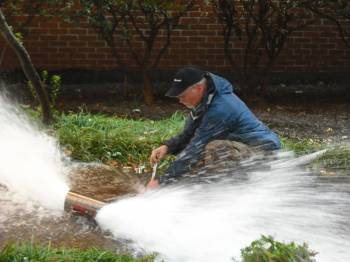 Documentation Needed for a Survey
30
NFPA 25 (2011) -	Water Based Fire Protection System – 3-Years
1½ inch hose valves must be tested every 3-years by opening then closing the valve
Valve does not have to be fully opened; If cap is in place just open then close valve
The purpose of this test is to just exercise the valve
Documentation Needed for a Survey
31
NFPA 25 (2011) -	Water Based Fire Protection System - 5-Years:
Check valve inspection: Must drain system                                                   and open up check valve;
Pressure gauge calibration or replacement;                                     
Standpipe waterflow test; at the                                                                   hydraulically most remote location,                                                     usually the roof; Flow to 500 gpm
Documentation Needed for a Survey
32
NFPA 25 (2011) -	Water Based Fire Protection System - 5-Years:
Private fire service mains (flow test); usually to private hydrants 
An internal inspection of piping and branch lines is required by opening a flushing connection and removing one sprinkler near the end of one branch line; Looking for slime (MIC) [Not required on plastic pipe]
An obstruction investigation must be performed at all system valves, risers, cross mains, and at a representative number of the branch lines, when one of the qualifying conditions exist.
Documentation Needed for a Survey
33
NFPA 25 (2011) -	Water Based Fire Protection System - 20-Years:
Quick-Response sprinkler head sample test                                                        or replacement
50-Years:
Standard-Response sprinkler head sample                                                  test or replacement
A sample is a minimum of 4 heads or 1% of the                                    number of sprinklers per each sprinkler type,                                   whichever is greater. If one sample head fails its                                     test, then all heads must be replaced
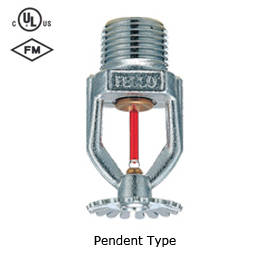 Documentation Needed for a Survey
34
NFPA 25 (2011) -	Water Based Fire Protection System Fire Watch Requirements:
A fire watch should consist of trained personnel who continuously patrol the affected area;
Should have ready access to fire extinguishers;
Ability to promptly notify the fire department;
Look for fire, and ensure other features of life safety are not impaired. 
Fire watch personnel to perform no other duties;
If fire watch takes more than 30 minutes to complete, then multiple personnel must be used;
Documentation Needed for a Survey
35
NFPA 72 (2010) -	Fire Alarm System: Inspection                            
A visual inspection must be made (and documented) of the fire alarm system components to ensure that there are no changes that affect equipment performance.
 Quarterly:
Supervisory signal devices (tamper switches, pressure switches, water level switches, duct detectors programmed as supervisory, etc.)
Waterflow switches
Documentation Needed for a Survey
36
NFPA 72 (2010) -	Fire Alarm System: Inspection                            Semi-annually:
Control panel batteries (sealed lead acid type)
In-building voice/alarm communications equipment
Duct detectors (programmed as alarm initiating)
Electromechanical releasing devices
Fire suppression system switches
Manual fire alarm boxes (pull stations)
Heat detectors
Smoke detectors
Interface equipment (above ceiling relays?)
Alarm notification appliances (strobes/chimes)
Documentation Needed for a Survey
37
NFPA 72 (2010) -	Fire Alarm System: Testing 
Quarterly:
Supervisory pressure indicating devices
Supervisory water level indicating devices
Supervisory water temperature indicating devices
Other suppression system supervisory initiating devices
Documentation Needed for a Survey
38
NFPA 72 (2010) -	Fire Alarm System: Testing 
Semi-annually:
Control panel (including                                                                            NAC panels) battery load                                                                   voltage test
Supervisory control valve                                                                              tamper switches
Waterflow switches
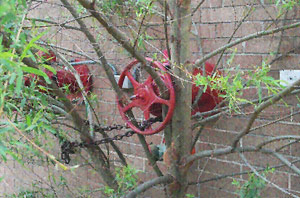 Documentation Needed for a Survey
39
NFPA 72 (2010) -	Fire Alarm System: Testing
Annually: Control panel equipment (including NAC panels):
Function test
Fuse test
Interfaced equipment
Lamps and LEDs
Primary power supply
Transponders
Documentation Needed for a Survey
40
NFPA 72 (2010) -	Fire Alarm System: Testing
Annually:
Control panel (including NAC panels) battery charger test
Control panel (including NAC panels) battery discharge test for 30 minutes
In-building voice/alarm communication equipment
Remote annunciators
Duct detectors
Fire suppression system switches
Documentation Needed for a Survey
41
NFPA 72 (2010) -	Fire Alarm System: Testing
Annually:
Smoke detector functional test
Interface relay equipment and emergency control functions (Test must include full activation of other system)
Alarm notification appliances (strobes, chimes, bells, horns)
Heat detectors
Manual fire alarm boxes (pull stations)
Documentation Needed for a Survey
42
NFPA 72 (2010) -Fire Alarm System:  Qualifications
Service personnel must be qualified in the inspection, testing, and maintenance of fire alarm systems, by one of the following:
Factory trained and certified for the specific type and brand of system being serviced
Certified by a nationally recognized certification organization (NICET, IMSA, etc.)
Registered, licensed or certified by the state or local authority
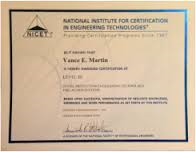 Documentation Needed for a Survey
43
NFPA 72 (2010) -	Fire Alarm System:    Qualifications

Persons who are employed and qualified by an organization listed by a nationally recognized testing laboratory for the servicing of fire alarm systems

Hospitals must have copies of the certifications on-site of all technicians who perform service: Yours and/or the contractors
Documentation Needed for a Survey
44
NFPA 80 (2010) -	Fire Door Annual Inspection & Test
All side-hinged swing fire doors and over-head vertical rolling fire doors must be inspected and tested annually by individuals with knowledge and understanding of the operating components.

Does not say what level of                                                                       knowledge and understanding                                                                               is required: No certification                                                                    required.
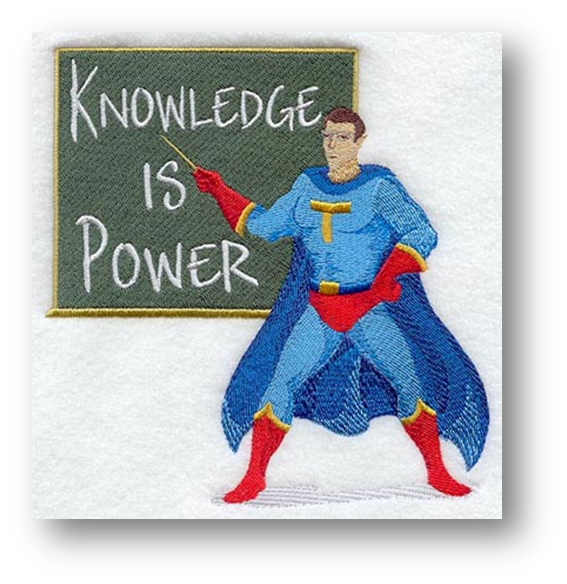 Documentation Needed for a Survey
45
NFPA 80 (2010) -	Fire Damper Periodic Test & Inspection:
Each damper must be tested and inspected 1 year after installation;
Test & inspection frequency must then be every 4 years, except in hospitals where the frequency must be every 6 years (Does not say ‘healthcare occupancies’);
Full unobstructed access to the fire damper must be verified and corrected as required (Note: No standard exists that allows inaccessible dampers to remain inaccessible – You must make them accessible);
Fusible links must be removed to ensure full closure;
Documentation Needed for a Survey
46
NFPA 105 (2010) - Smoke Damper Periodic Test & Inspection:
Each damper must be tested and inspected 1 year after installation;
Test & inspection frequency must then be every 4 years, except in hospitals where the frequency must be every 6 years (Does not say ‘healthcare occupancies’);
Full unobstructed access to the smoke damper must be verified and corrected as required (Note: No standard exists that allows inaccessible dampers to remain inaccessible);
Fusible links must be removed to ensure full closure;
Documentation Needed for a Survey
47
NFPA 96 (2011) -	Cooking Hoods Test & Inspection:
Maintenance of the water-                                                                             based fire suppression system                                                         (Gaylord) for the cooking hood                                                                          and exhaust duct must be                                                                  conducted semi-annually, by                                                                       factory-trained, qualified and                                              certified individuals;
Sprinkler heads must be                                                                          cleaned or replaced annually;
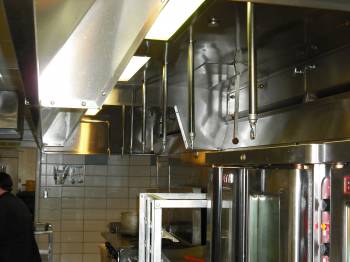 Documentation Needed for a Survey
48
NFPA 96 (2011) -	Cooking Hoods                                  
Test & Inspection:
Cooking hoods, exhaust ducts, plenums, and exhaust fans must be inspected and cleaned on a semi-annual basis, unless solid fuel is used which requires monthly;
All fusible links must be removed and destroyed, and replaced with new on a semi-annual basis.
Documentation Needed for a Survey
49
NFPA 99 (2012) -	Health Care Facilities:  
Required Testing & Inspection- Generators
The requirement to test the emergency power generators with intervals not less than 20 days and not more than 40 days is found in NFPA 99, not NFPA 110 
All transfer switches must be manually switched during the monthly generator load test 
The scheduled generator tests must be conducted by competent personnel to keep the equipment ready to function and in addition, serve to detect causes of malfunction and to train personnel in operating procedures
Documentation Needed for a Survey
50
NFPA 99 (2012) -	Health Care Facilities:  
Required Testing & Inspection- Circuit Breakers
Main and feeder circuit breakers must be inspected annually and periodically exercised according to the manufacturer’s recommendations
The NFPA 99 Annex section suggests the breakers be tested under simulated overload trip conditions to ensure reliability
Documentation Needed for a Survey
51
NFPA 99 (2012) -	Health Care Facilities:  
Required Testing & Inspection- Receptacles
Electrical receptacles not listed as hospital-grade, at patient bed locations and in locations where sedation or anesthesia is administered must be tested at intervals not exceeding 12 months;
Documentation Needed for a Survey
52
NFPA 99 (2012) -	Health Care Facilities:  Required Testing & Inspection- Line Isolation Monitors (LIM)
The LIM circuit must be tested monthly by actuating the LIM test switch;
For a LIM circuit with automated self-test and self calibration capabilities this test is to be performed annually.
Documentation Needed for a Survey
53
NFPA 99 (2012) -	Health Care Facilities:                      Required Testing & Inspection- Medical Gas 
Health care facilities must develop and document periodic maintenance programs for medical gas and vacuum systems;
An inventory must include all sub-systems, control valves, alarms, manifolds, and outlets;
Scheduled inspections must be established through a written risk assessment of the facility and developed with consideration of the original equipment manufacturer recommendations
Documentation Needed for a Survey
54
NFPA 101 (2012) -	Life Safety Code:                                      Interim Life Safety Measures
Buildings may be permitted to be occupied during construction, repair, alterations, or additions where interim life safety measures (ILSM) are in place;
Must have a written policy that covers situations when LSC deficiencies cannot be corrected same day it is discovered or during periods of construction;
The policy includes criteria for evaluating when and to what extent the hospital implements special measures to compensate LSC deficiencies;
Documentation Needed for a Survey
55
NFPA 101 (2012) -	Life Safety Code: 	
Required Battery Powered Emergency Lights – 
Must have a functional (manual) test monthly for 30 seconds;
Must have a functional (manual) test annually for 90 minutes.
Question remains: When is a battery                                               powered emergency light a required                               device?
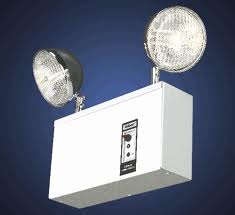 Documentation Needed for a Survey
56
NFPA 101 (2012) -	Life Safety Code:                              
Exit Signs
Exit signs must be visually inspected for operation of the illumination sources on a monthly basis;
The monthly visual inspection is required regardless if the Exit sign is illuminated with LEDs;
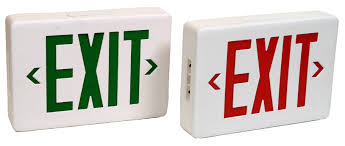 Documentation Needed for a Survey
57
NFPA 101 (2012) -	Life Safety Code:                              
Elevator Recall                            
All elevators equipped with fire fighter’s emergency operations must be subject to monthly operation with a written record of the findings kept on the premises;
Don’t let your elevator company tell you the recall test is only required quarterly. They are using a different ANSI A17.1 Elevator Safety Code, not the Life Safety Code
Documentation Needed for a Survey
58
NFPA 110 (2010) -	Generator Test & Inspection:
Paralleling gear must be subject to an inspection, testing and maintenance program that includes:
Checking all electrical connections
Inspection or testing for evidence of overheating and excessive contact erosion 
Removal of dust and dirt
Replacement of contacts when required
Documentation Needed for a Survey
59
NFPA 110 (2010) -	Generator Test & Inspection:
Battery inspections are now permitted weekly, rather than at intervals of no more than 7 days;
Weekly inspections of batteries to include recording the voltage or electrolyte levels;
Battery conductance testing is permitted in lieu of the testing of specific gravity when warranted;
Documentation Needed for a Survey
60
NFPA 110 (2010) -	Generator Test & Inspection:
The not-less-than 30 percent of the emergency power generator requirement for load tests, 
Must meet the nameplate rating for kW  (not amps);
Diesel-powered emergency power generators that do not meet the requirements of the monthly load test, must continue to be tested monthly, and be exercised annually for 90 minutes
Documentation Needed for a Survey
61
NFPA 110 (2010) -	Generator Test & Inspection:
Spark-ignited generators must be exercised at least once a month with the available emergency load for 30 minutes or until the water temperature and the oil pressure have stabilized; 
The emergency power generator test must be initiated by simulating a power outage using the test switch(es) on the ATS or by opening a normal breaker. Opening a normal breaker is not required;
Documentation Needed for a Survey
62
NFPA 110 (2010) -	Generator Test & Inspection:
Emergency power generators must be tested once every 36 months with a load not-less-than 30 percent of the nameplate kW rating for 4 continuous hours. 
A supplemental load is permitted to be used to meet or exceed the 30 percent requirement;
Documentation Needed for a Survey
63
NFPA 110 (2010) -	Generator Test & Inspection:
Emergency power supply circuit breakers (including main and feed breakers between the generator and the transfer switch load terminals) must be exercised annually with the generator in the ‘off’ position;
A fuel quality test must be performed annually according to ASTM standards.
Documentation Needed for a Survey
64
NFPA 1962 (2008) -	Fire Hose:  
Annually
Occupant use fire hose inspection:                                                     Must un-rack the hose inspecting                                                                 for cracks, then re-rack the hose                                                                 using new folds to hang it;
5-Year/3-Year
Occupant use fire hoses must be                                                         pressure tested to 200 psi, 5-years                                                                 after installation, then every 3                                                               years thereafter
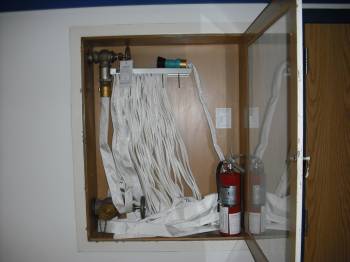 Documentation Needed for a Survey
65
NFPA 2001 (2012) -	Clean Agent Fire Suppression Systems: Semi-annual Inspection:
Agent quantity and pressure of refillable containers must be checked;
If container shows a loss in quantity more than 5% or a loss in pressure more than                                                                                         10%, it must be refilled                                                                 or replaced;
Pressure gauges must                                                                                           be calibrated annually.
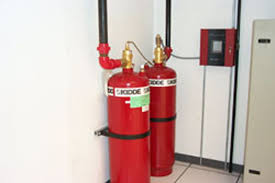 Documentation Needed for a Survey
66
NFPA 2001 (2012) -	Clean Agent Fire Suppression Systems:  Annual Inspection:
Personnel working in the enclosure protected by clean agent must receive training regarding proper procedures and agent safety issues.
An enclosure inspection must be performed annually to determine if there are any unsealed penetrations in the barriers.
Documentation Needed for a Survey
67
NFPA 2001 (2012) -	Clean Agent Fire Suppression Systems: 	5-Year Inspection:
All hoses on the clean agent suppression system must be tested every 5-years at 1½ times the maximum container pressure.
Documentation Needed for a Survey
68
Here is a tip that everyone can benefit from: 
It is best to not frustrate a surveyor during a survey!
You can avoid frustrating a surveyor if you have all your documentation prepared in advance and ready to go when the surveyor                                                                      requests to review it.
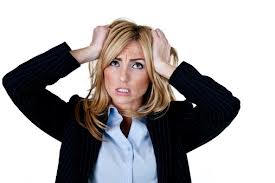 Document Presentation
69
Some suggestions…
Obtain 3-ring binders and store your documents in accordance to the calendar year. Multiple binders may be required per year.
In the binders, only retain test and inspection documents: Do not retain invoices; purchase                                                 orders; and other documents that                                                               are not test or inspection                                                               documents;
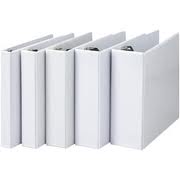 Document Presentation
70
Some suggestions…
DO retain other documents that support a repair or a replacement of a failed device, proving it was repaired and retested; (staple the corrective document to the original test document).
Demand original test and inspection reports from your contractors; do not accept carbonless copies (poor quality may not document activity actually took place)
Have all these binders kept in one location; assign multiple individuals as back-ups so they can present the binders if the primary individual is not available
Document Presentation
71
According to most accreditation organizations each test and/or inspection report must have the following information:
Name of the individual performing the activity
Affiliation of the individual performing the activity
The signature of the individual performing the activity
Activity name
Date (month/day/year) that activity was performed
The frequency that is required of the activity
The NFPA code or standard which requires the activity
The result of the activity, such as ‘Pass’ or ‘Fail’
Document Presentation
72
It is suggested that you retain your inspection and testing documentation in paper format; However, if you want to use electronic documentation, it is permitted (not recommended).

All of the requirements from the previous slides must be included in documents that are stored electronically. 

Here are some frequent problems with electronic documentation:
Document Presentation
73
Signatures are difficult to store electronically. 
PDF scanned copies of the original are acceptable, but make sure they have the required information. Often times a service contractor will send you their report electronically, but will not include the signature of the service technician.
Retrieving documents and work orders from a Computerized Maintenance Management System (CMMS) software can be tricky if the individual is not well versed with the system.
Document Presentation
74
Be aware of default settings. The data entry person who enters the completed work orders into the CMMS may rely on the default settings and not enter the actual completion date of a particular activity.  
Access to electronic                                                            documents may be                                                             inaccessible at times                                                           due to network problems.
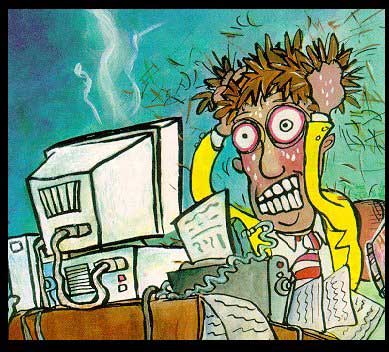 Document Presentation
75
Accurate Life Safety drawings are critically important for the facility manager to properly maintain the rated wall system of the facility.

Accreditation organizations require specific items on the Life Safety drawings. Drawings presented to surveyors that are lacking any of these items will be cited…
Document Presentation
76
Rated walls and barriers including their fire rating;
Exit, exit enclosure, horizontal exit, and exit discharge;
Suite-of-rooms, their boundaries, and total area;
Hazardous rooms;
Smoke compartment barriers, the total area of each smoke compartment, and the farthest travel distance to the closest smoke compartment barrier door;
The farthest travel distance to the closest exit;
Areas of the facility that are and are not protected with sprinklers.
Document Presentation
77
It is best to remove all background information from the drawings that are not relative to the over-all rated wall system, such as:
Column lines
Furniture, cabinets and plumbing fixtures

The facilities staff will need to be able to explain the Life Safety drawings, so they must first understand them.
Document Presentation
78
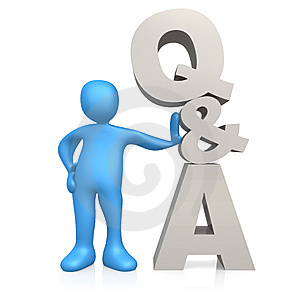 Questions…?
79
Thank You…


Brad Keyes, CHSP
Keyes Life Safety Compliance, LLC
brad@keyeslifesafety.com
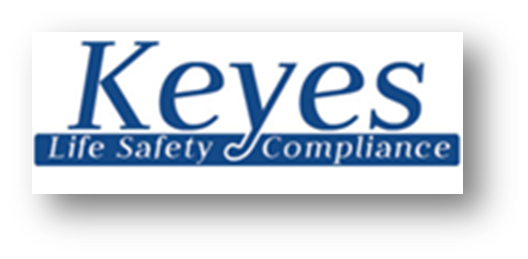 80